7 класс
Сила трения
Составила учитель физики МОУ «Средняя общеобразовательная ноосферная школа» г. Боровска Масленкова Л. А.
Во все века жила, затаена,
надежда – вскрыть все таинства природы.
В. Я. Брюсов.
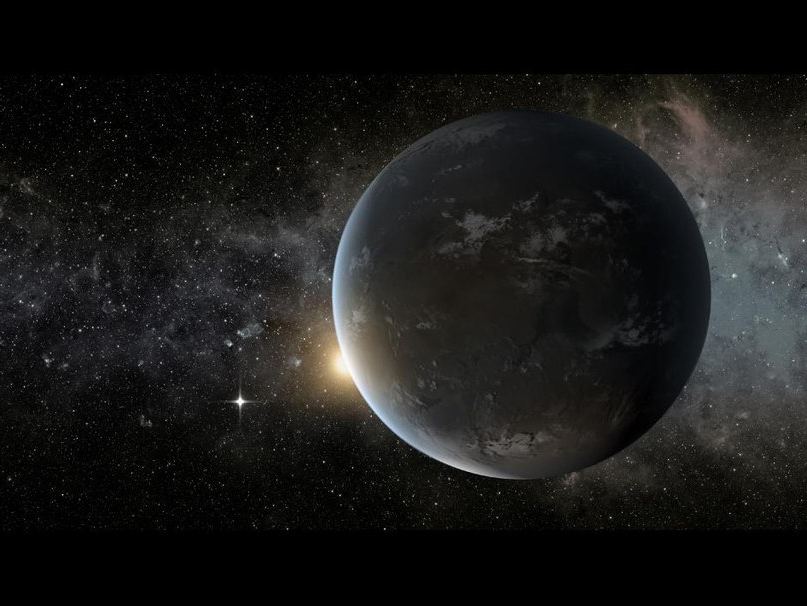 Экзопланета  Kepler – 62f
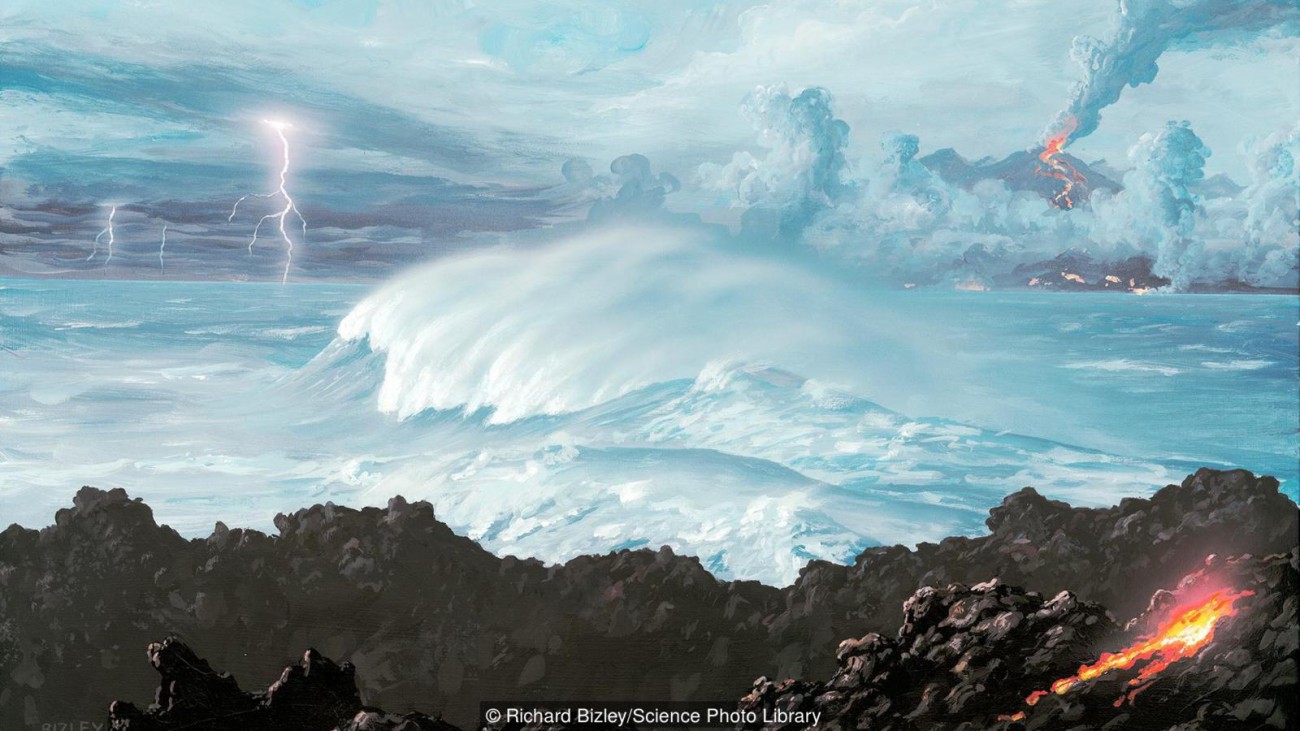 Чем характеризуется сила как физическая величина?

Какая сила называется равнодействующей?

Чему равна и куда направлена равнодействующая двух сил, действующих на одной прямой в одну сторону?

Чему равна и куда направлена равнодействующая двух сил, действующих на одной прямой в противоположные стороны?

Найдите равнодействующую силу. В какую сторону она направлена?

  а)                                             б)

  в)                                             г)
2Н
5Н
2Н
5Н
5Н
2Н
4Н
3Н
5Н
Ответы:
Сила:
    а) мера взаимодействия тел;
    б) векторная величина (имеет направление);
    в) количественная величина;
    г) силы можно складывать. 
Сила, которая производит на тело такое же действие, как несколько одновременно действующих сил, называется равнодействующей.
Направлена в ту же сторону, а её модуль равен сумме модулей составляющих сил:
Направлена в сторону большей по модулю силы, а её модуль равен разности модулей составляющих сил:  

а) R=3Н, вправо;              б) R=7Н, вправо;
      в) R=7Н, влево;                г) R=4Н, вправо.
Сила трения
Силу, возникающую при взаимодействии поверхности одного тела с поверхностью другого, когда тела неподвижны, либо перемещаются относительно друг друга, называют  силой трения,
- сила трения
Причины возникновения силы трения
Шероховатость поверхностей соприкасающихся тел.
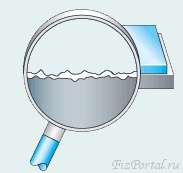 2.   Взаимное притяжение молекул соприкасающихся тел.
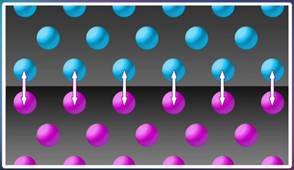 Приборы и материалы
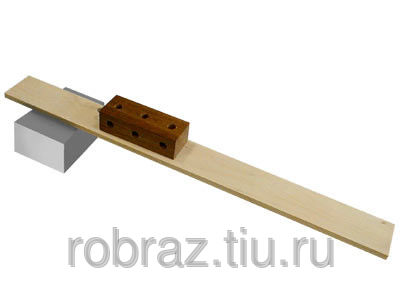 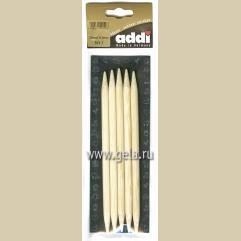 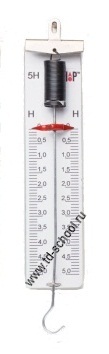 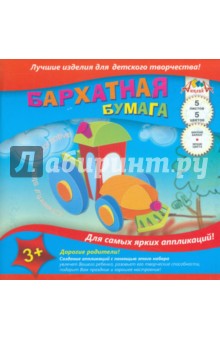 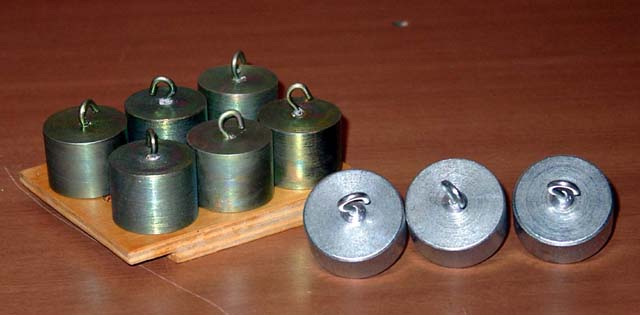 Сила трения
Сухое
Вязкое
Трение покоя
Трение скольжения
Трение качения
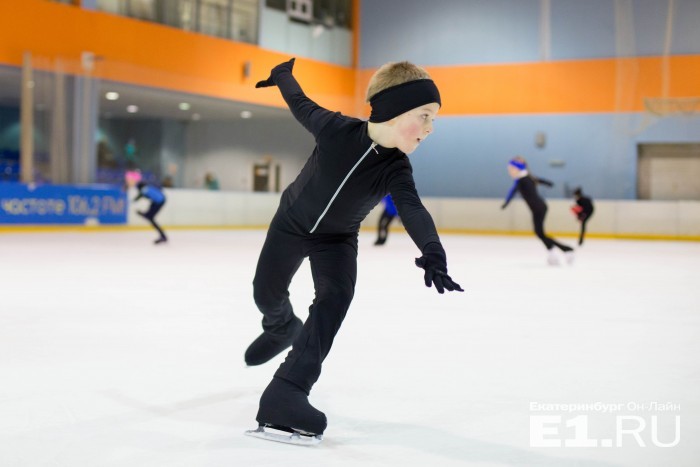 Почему мальчик, катаясь на коньках, испытывает малое трение?
Сила трения скольжения
При скольжении одного тела по поверхности другого возникает трение, которое называется трением скольжения.
Проявление силы трения скольжения
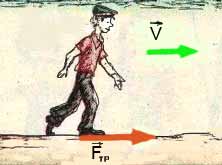 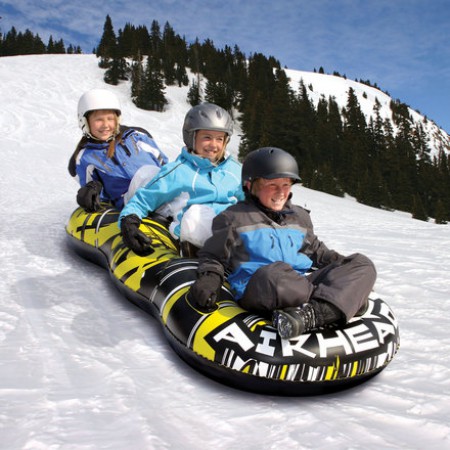 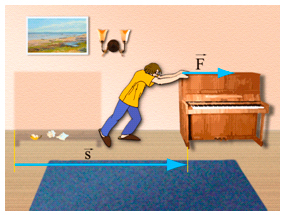 Сила трения качения
Если одно тело катится по поверхности другого, то трение, возникающее при этом, называется трением качения.
Проявление силы трения качения
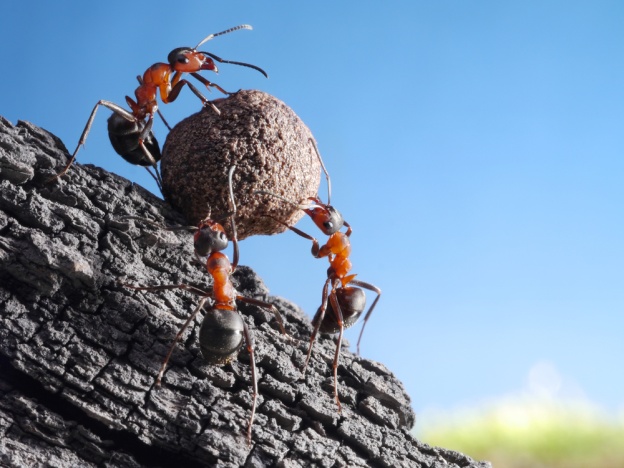 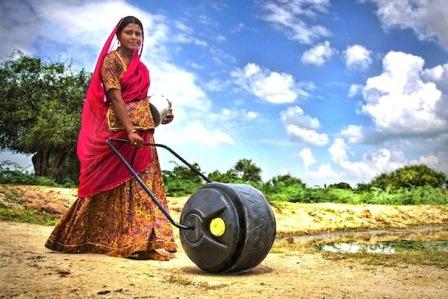 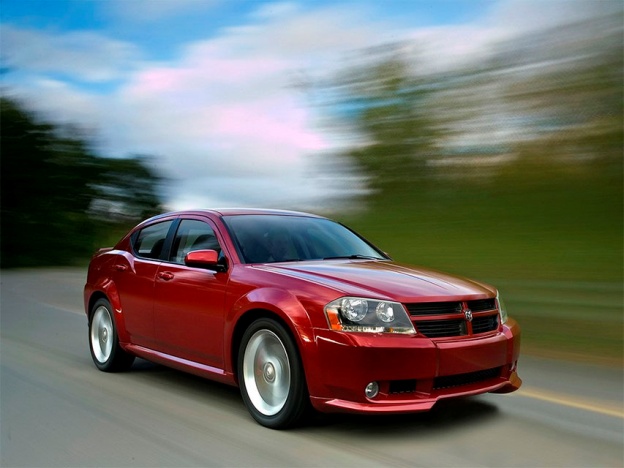 Сила трения покоя
Сила трения покоя возникает между покоящимися друг относительно друга телами.
Проявление силы трения покоя
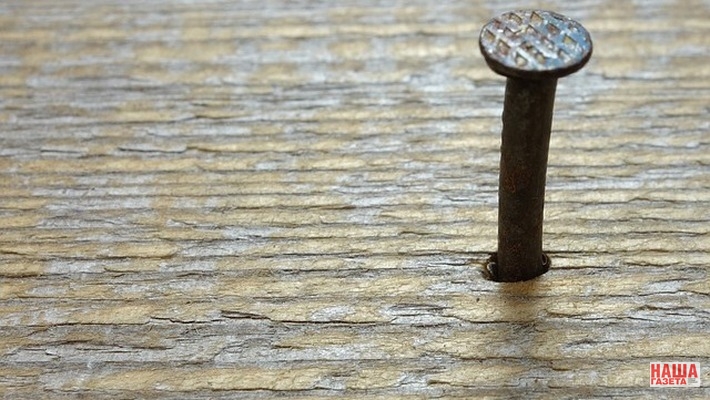 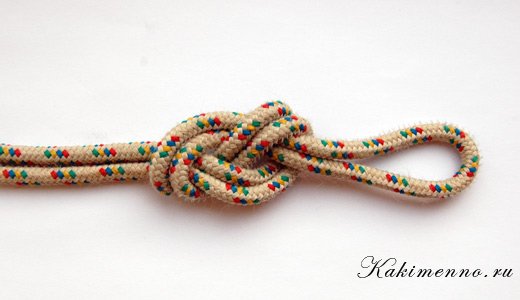 Зависимость силы трения от массы тела
Чем больше масса прижимающего тела, тем больше сила трения.
Проверь себя
От каких факторов зависит или не зависит сила трения?
Проверьте эти зависимости самостоятельно, используя подручные средства.
Ответы
Проверь себя
Зачем в гололедицу тротуары посыпают песком?
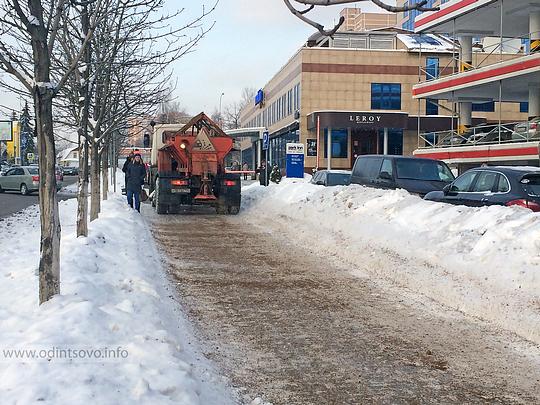 Проверь себя
Зачем осенью у трамвайных линий, проходящих около парков бульваров и садов, вывешивается предупреждающий знак «Осторожно, листопад!»?
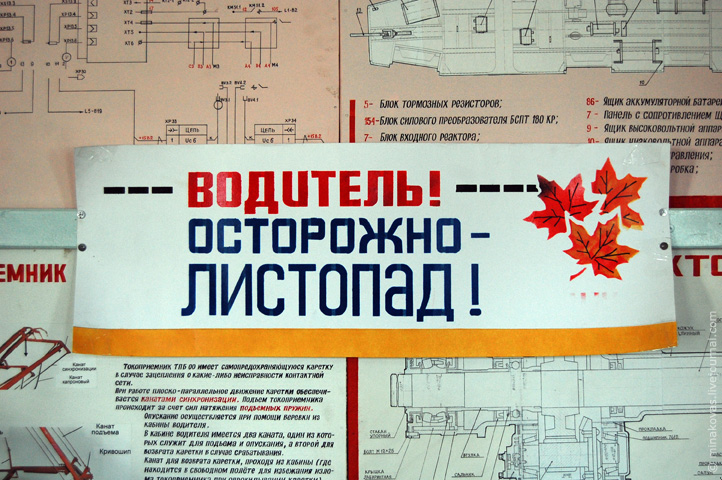 Подведение
итогов
www.blirk.net